000000000(과제명)
’23년 사외공모 기초연구 수행후보기관 선정
2023. 00. 00
책 임 자
00대학교 00000학과 교수 000
※ 발표자료 양식 변경 금지
분량 제한은 없음(발표시간 15분 엄수)
글씨체 포함 저장
목차
I
II
III
IV
V
VI
연구 필요성 및 개요
관련 현황
연구개발 목표
연구개발 전략 및 내용
추진 체계
활용계획 및 기대성과
I. 연구 필요성
As-Is
To-Be
추세
출현
문제점





환경변화
추진방향





모델활용
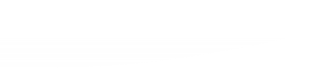 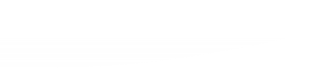 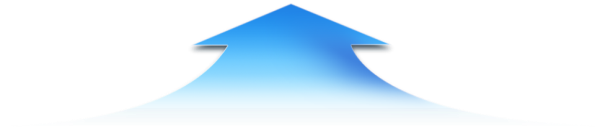 I. 연구 개요
과제명 : 000000000 기술개발
연구기간 : ’22. 00 ~ ’24. 00(36개월)
총 연구비 : 2.2억 원(현금 1.5억원, 현물 0.7억원)




소요인력 : 36MM
기술분류 * RFP 상의 기술분야 : 전력망 효율화/기타 – 에너지효율화
                  
              (기술분류에 해당하는 사유설명, 간단한 개념 및 도식 등 추가)
II. 관련현황
국  외  현  황
국  내  현  황
기술수준



시장수준



지적재산권
기술수준



시장수준



지적재산권
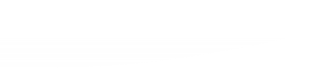 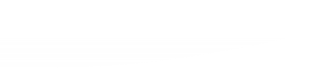 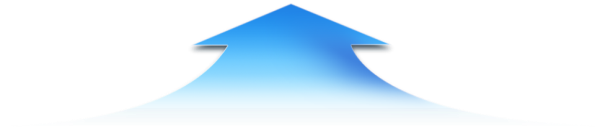 III. 연구개발 목표
최종 목표
1
핵심성능지표
2
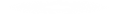 IV. 추진방법 및 전략
① 무엇을 활용할 것인가


② 어떻게 수행할 것인가
① 장애요소


② 극복방안(실험계획 등)
추진전략
추진방법
2
1
IV. 연구개발 내용
①
IV. 연구개발 내용
②
IV. 연구개발 내용
③
V. 연구체계
2차년도(0000.00 ~ 0000.00)
3차년도(0000.00 ~ 0000.00)
1차년도(0000.00 ~ 0000.00)
연차
내용
시스템
개발
설계
검증
개발
설계
개발
개발
시험
설계
구축
검증
설계
구축
내용 및 성과
1
설계
B
성과물
C
A
저압 직류배전망 설계서
실증사이트 및 실증인프라
저압 직류배전망 운영시스템
V. 연구체계
참여연구원 현황
2
VI. 활용계획 및 기대성과
활용계획
1
기대성과
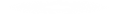 2
기대성과
VI. 활용계획 및 기대성과
정량적 성과물
3
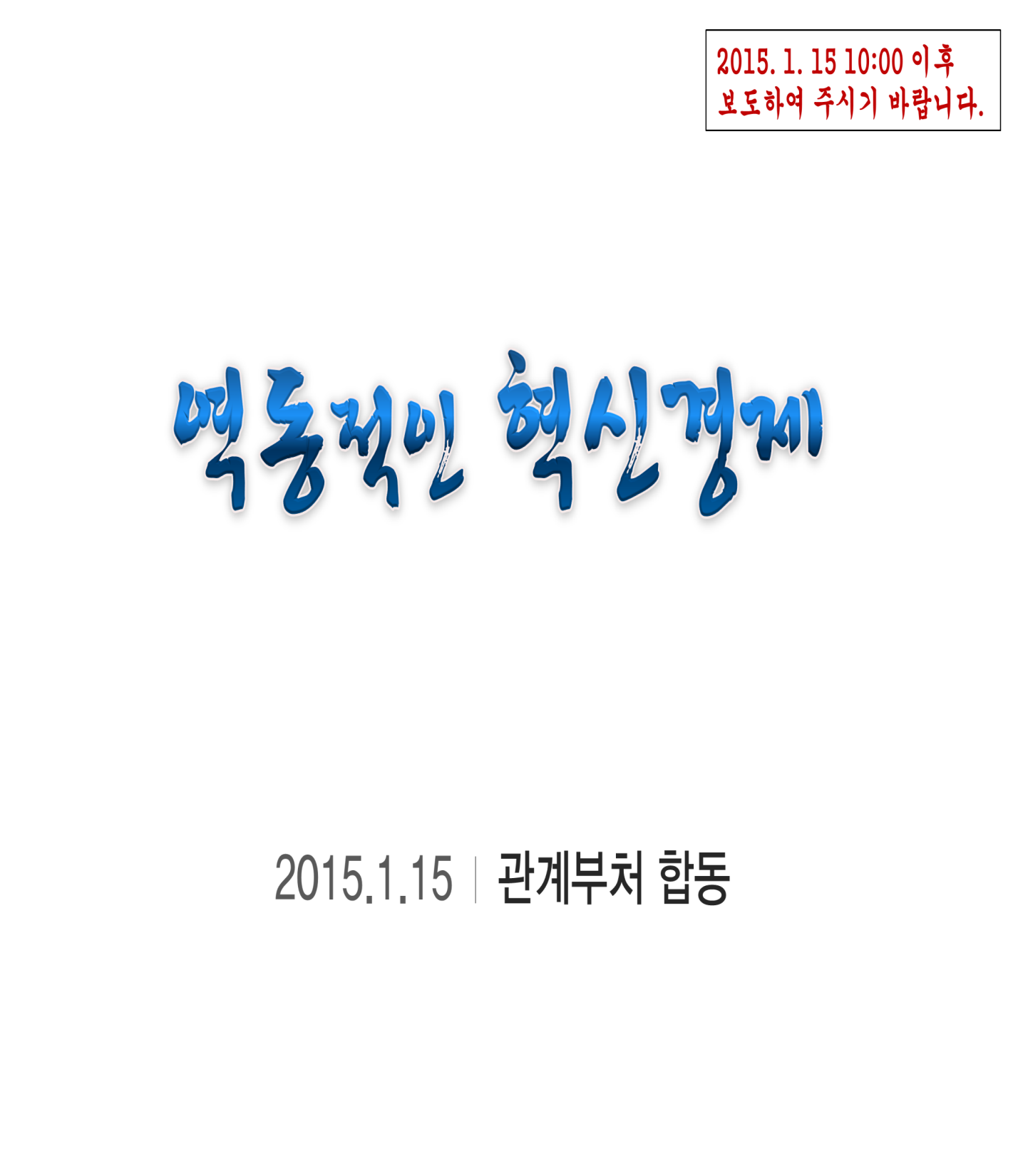 감사합니다
참고자료